Katecheza 50
Dar błogosławieństwa
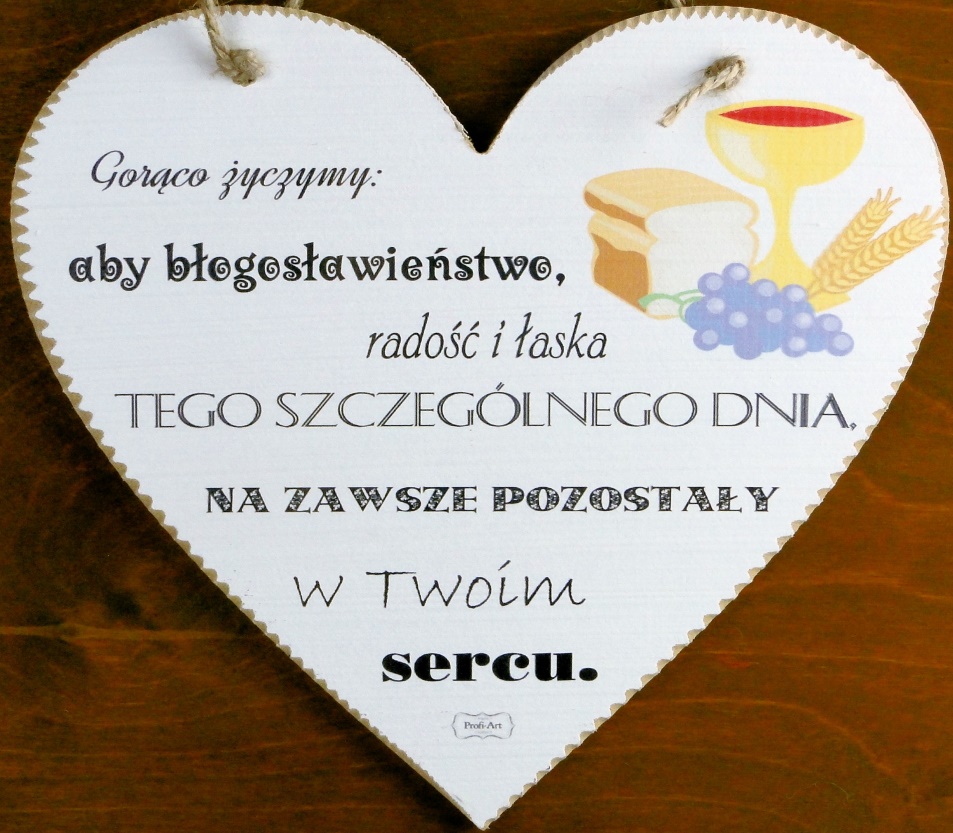 Kiedy i gdzie błogosławi nam dzisiaj Pan Jezus?
(np. na zakończenie Mszy Świętej przez ręce kapłana)
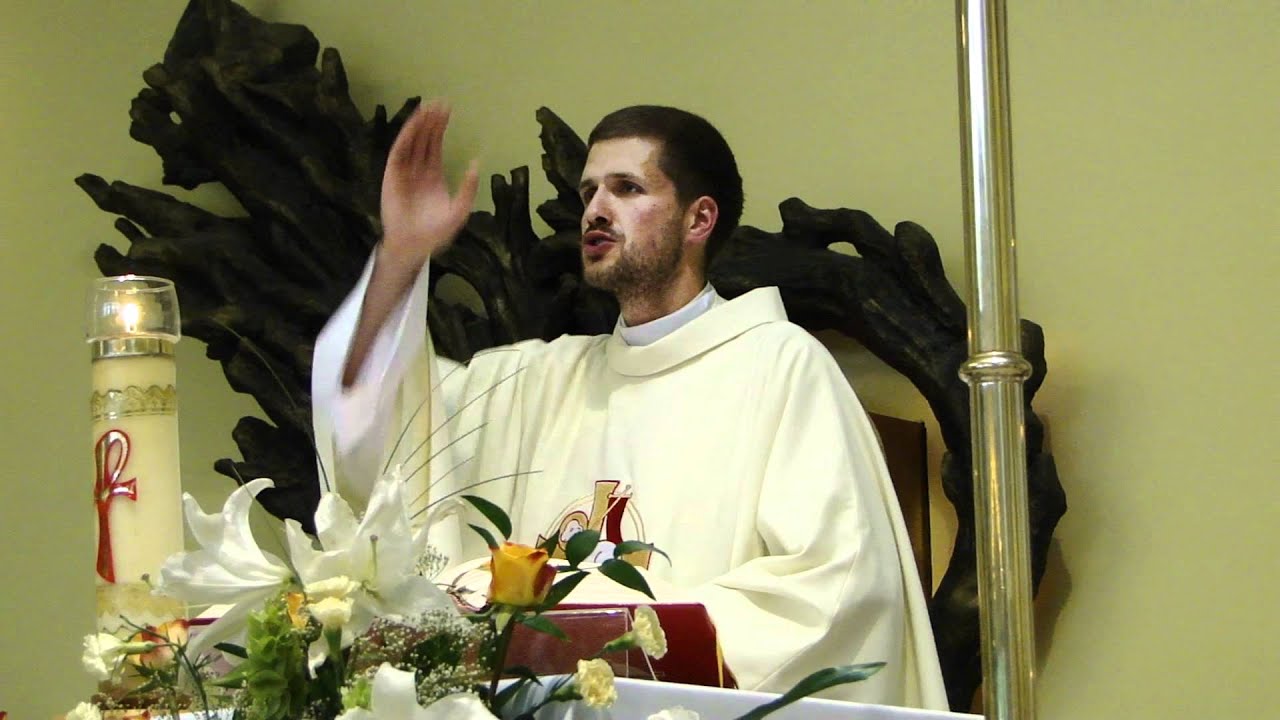 Ćwiczenie w podręczniku:
Uzupełnij tekst błogosławieństwa udzielanego przez kapłana
na zakończenie Mszy Świętej.
K: Pan z ( ……..)
W: I z (……….) twoim
K: Niech was (…………..
…………)
Wszechmogący, (……..)
I (………..) i (………….)
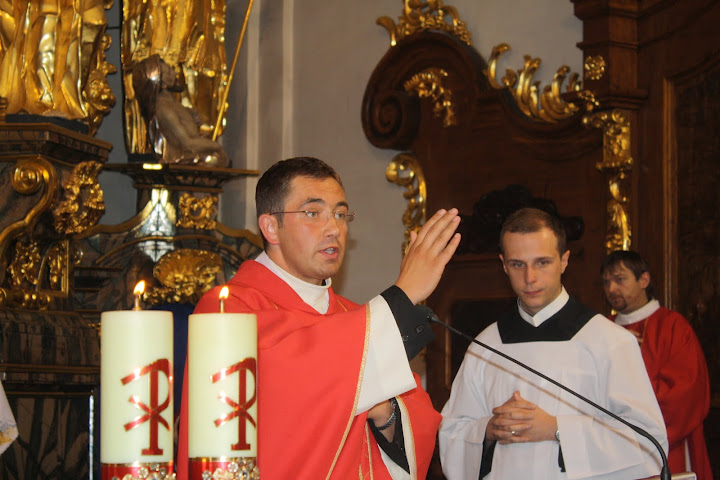 Kiedy spotykamy się z błogosławieństwem?
Błogosławieństwo przed posiłkiem
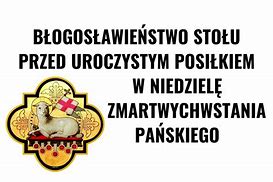 Błogosławieństwo domu
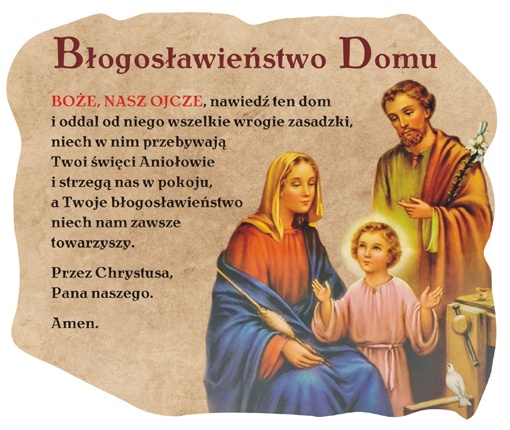 Przed zawarciem sakramentu małżeństwa
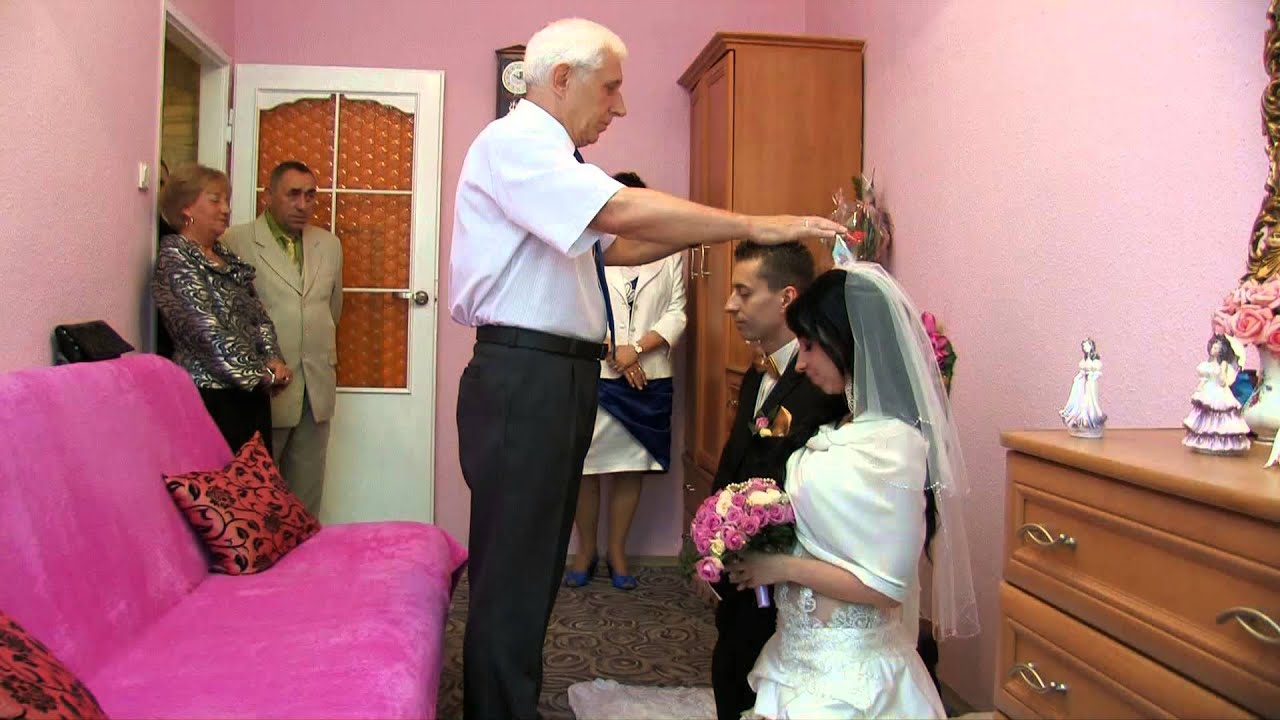 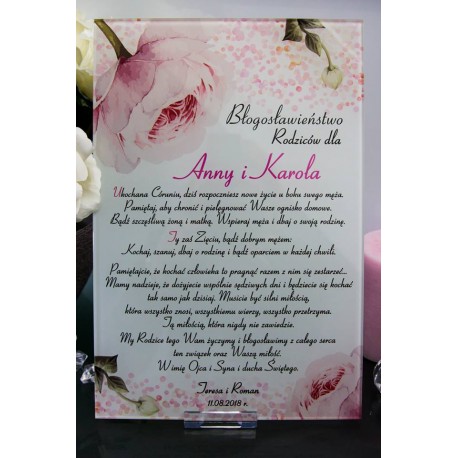 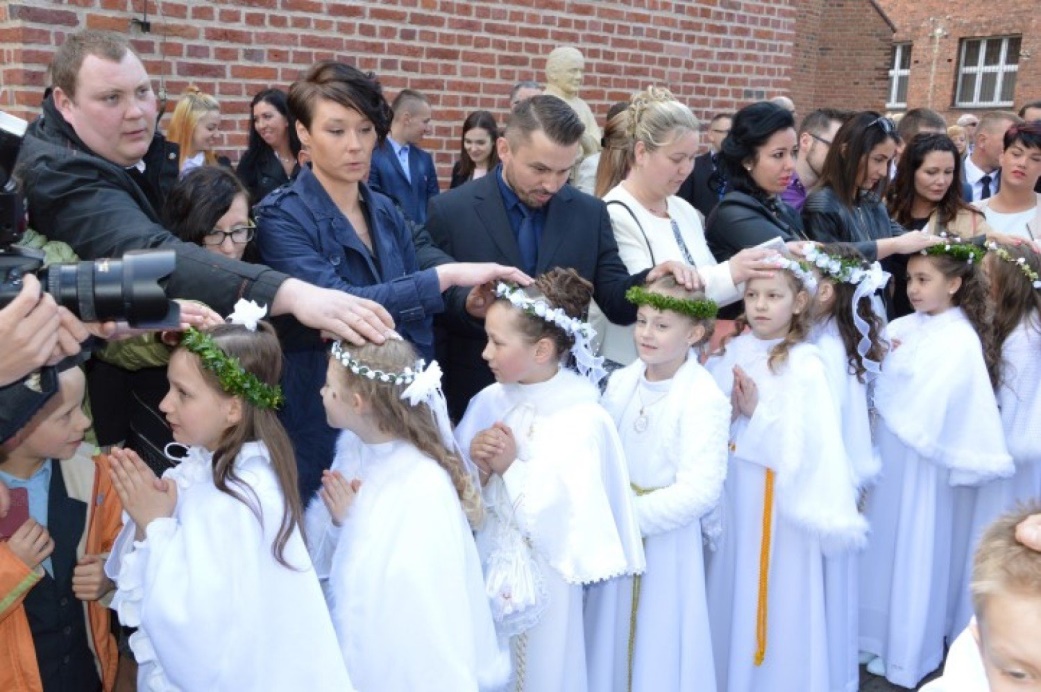 Przed Pierwszą Komunią 
Świętą
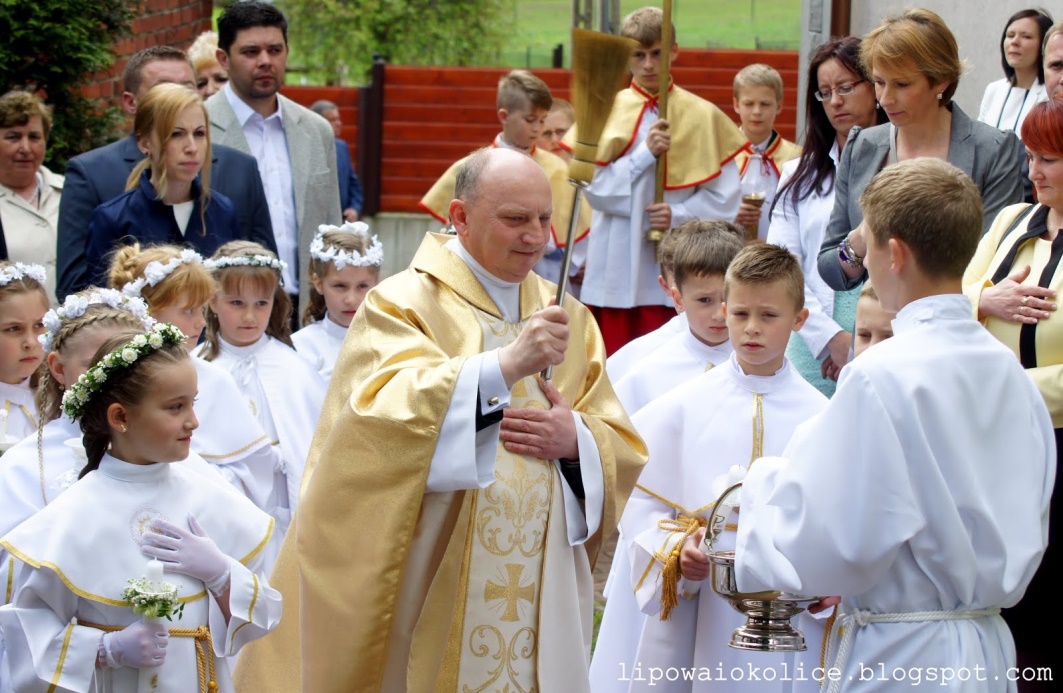 Podczas święceń kapłańskich
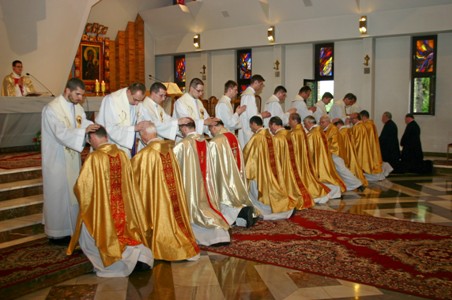 Po odprawieniu przez kapłana 
pierwszej Mszy św. 
tzw. Błogosławieństwo prymicyjne
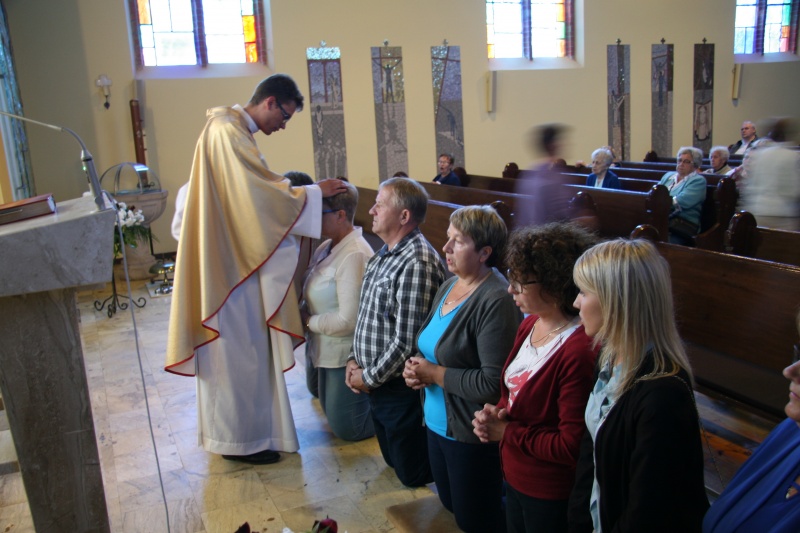 Poprzez błogosławieństwo każdy
wierny otrzymuje od Boga moc,
dzięki której może głosić 
całemu światu o Bożej miłości
„Błogosławieństwo 
jest spotkaniem Boga i człowieka;
w błogosławieństwie dar Boga
i przyjęcie go przez człowieka
przyzywają się i łączą”
Nie tylko ksiądz może błogosławić.
W życiu codziennym rodzice
i nasi bliscy mogą udzielać
błogosławieństwa.
Udzielane błogosławieństwo
zawsze jest czynione znakiem
krzyża ( czyli w imię Ojca i Syna
i Ducha Świętego).
Każde błogosławieństwo staje się
skuteczne jedynie mocą
Pana Boga.
Ćwiczenie w podręczniku:
Napisz, w jakich sytuacjach w życiu codziennym udzielane jest
błogosławieństwo?
- Przed ważnymi wydarzeniami w naszym życiu
- Podczas pierwszej komunii świętej
- Przed wyjazdem, wycieczką, wyjściem z domu
Razem z rodzicami pomódl się słowami modlitwy:
Boże dobry i miłosierny, polecamy 
Twojej opiece nasz dom, rodzinę
i wszystko, co posiadamy. 
Błogosław nam, strzeż od złego, 
chroń W niebezpieczeństwie, 
zachowaj od nieszczęścia 
i umacniaj naszą wiarę. 
W smutku i cierpieniu daj ufną 
nadzieję. Spraw, abyśmy zawsze
byli złączeni z Tobą. 
Przez Chrystusa Pana naszego. Amen
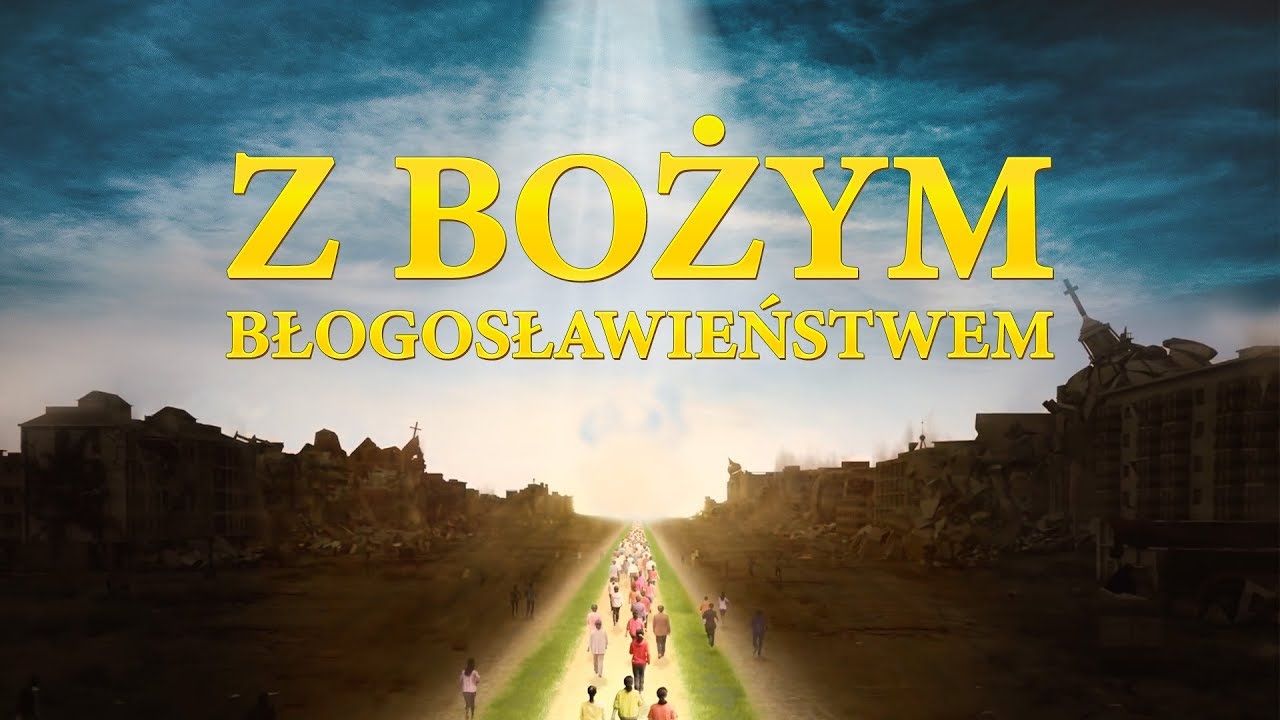